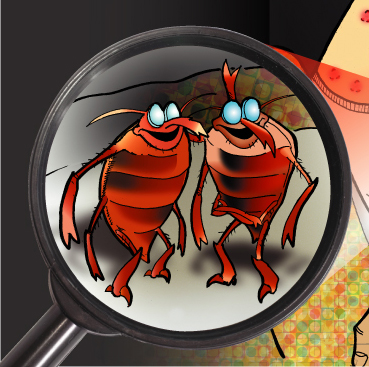 Bed Bug 
Resources
Jessica Isidro
Program Coordinator
Provincial Bed Bug Strategy
Overview
Available Manitoba Government Resources and Programs
 Written Communication Materials
 Bed Bug Videos
 Non-Profit Community Grants Program
 Low-Cost Preventive Materials Program
 Bug N’ Scrub Program
 Provincial Bed Bug Phone Inquiry 
	Line/E-mail
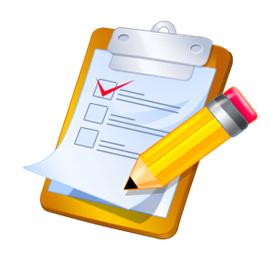 Available Manitoba Government 
Resources and Programs
Written Materials Available:
 Bed Bugs Fact Sheets (Available in 17 different languages)
 Myths & Facts About Bed Bugs
 Residential Tenancies Branch Bed Bug Info Sheets
 Rights & Responsibilities of Landlords and Tenants 
 Bed Bug Information for Landlords and Property Managers
 Bed Bug Removal – Information for Tenants
 What to do… If You Live in a Building with Bed Bugs?

 Other Written Materials:
 “Billy the Bed Bug” Brochures
 Landlord/Property Manager Informational Posters
 Bed Bug Hotline/E-mail Info Contact Cards
 Do Not Self Treat for Bed Bugs Info Magnets
 Manitoba Hotel Association – Watch for Bed Bugs Resource Tool
Bed Bug Videos
All About Bed Bugs
 How to Prevent Bed Bugs
 How to Identify Bed Bugs
 What to do if You Find Bed Bugs?

 Dealing With Bed Bugs (14 Different    Languages)
http://www.gov.mb.ca/bedbugs/videos.html
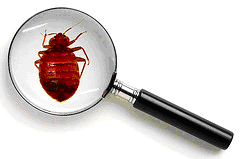 Non-Profit Community Grants Program
The Bed Bug Grant Program is an initiative designed to provide assistance to community organizations on bedbug education, treatment, management and prevention
Community-based, non-profit organizations are eligible to apply for financial assistance in the form of a grant.  (e.g. emergency housing shelters, non-government social services programs etc.)
Qualified organizations will be eligible to recover costs related to bedbug treatment, prevention and education to a maximum of $2,000.00/per year
Non-Profit Community Grants Program
What types of bedbug treatment, prevention and education activities are eligible for grant funding?
 Inspection or treatment done by a professional exterminator
 Purchase of non-chemical controls (e.g. mattress covers, storage containers, monitoring traps and double-sided sticky tape)
 Purchase or rental of equipment utilized for bedbug prevention and control. (e.g. dryers, vacuums and spot steamers.)
 Organizations can apply for this grant by downloading an application form at www.manitoba.ca/bedbugs or by calling the bedbug hotline toll-free at 1-855-3MB-BUGS (1-855-362-2847)
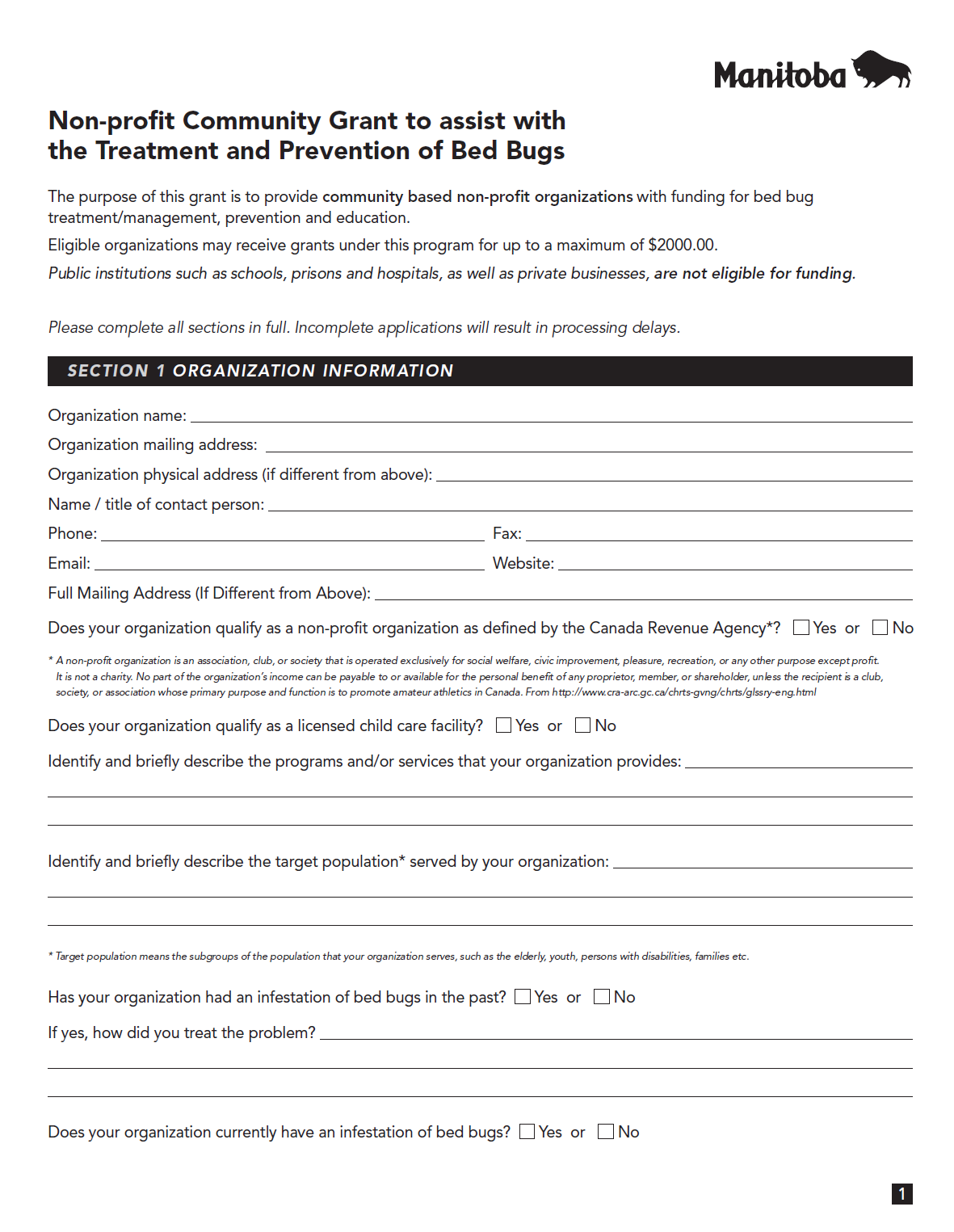 Low-Cost Preventive Materials Program
The program offers a wide variety of specialized bedbug specific materials to qualifying organizations at attractive prices to combat bedbug infestations
Materials include bedbug-proof mattress and box-spring covers, insect monitors and record keepers, insect interceptor traps, dissolvable laundry bags, bedbug warning stickers, educational handouts and clear-view bedbug monitors
The program is available to the Manitoba Camping Association, the Manitoba Professional Property Managers Association and Non-Profit Organizations
Store Front where the general public are able to purchase prevention materials individually at low-cost will be opening sometime in early 2013. (located at Neechi Commons)
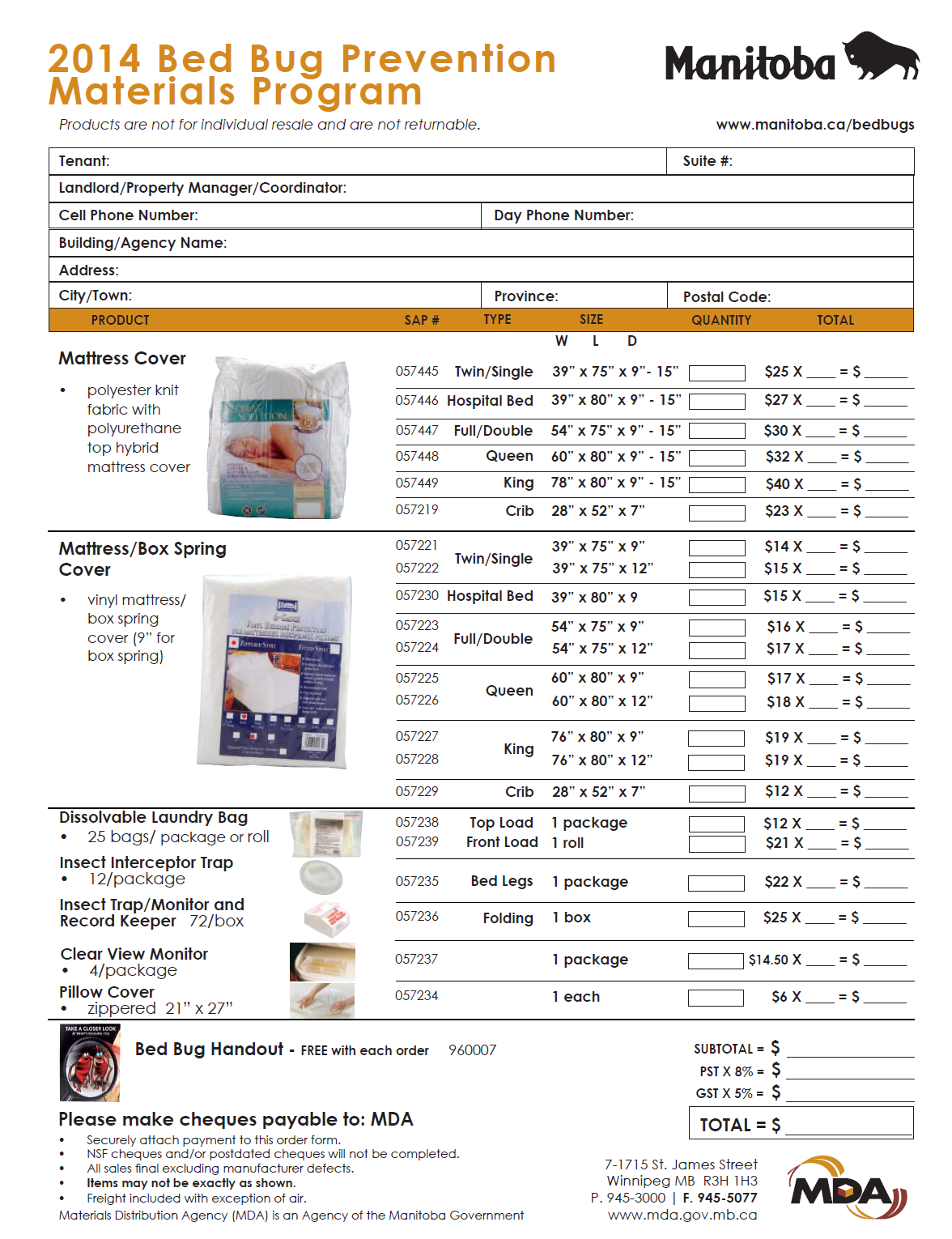 Low-Cost Preventive Bed Bug Materials Store Front – Neechi Commons
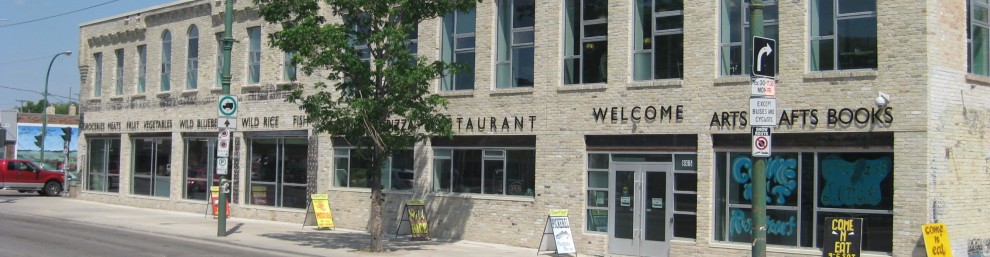 Telephone: (204) 949-1338
865 Main Street
Bug N’ Scrub Program(Winnipeg & Brandon Only)
For vulnerable persons who need help due to limitations that prevent them from preparing their home, the Bug N Scrub program provides a variety of preparation services such as moving furniture, general cleaning, laundry service, and reducing and removing clutter.
The Bug N Scrub team also returns to the home or apartment after treatment is complete to put things back in order
Vulnerable persons that need service must be referred by qualified organizations or individuals that have first- hand knowledge of the needs of the applicant
Referrals are made by completing an assessment form or by calling the toll-free Bed Bug Hotline at 1-855-3MB-BUGS 
Services are offered free of charge for approved referrals
How to Get Your Home Ready for a Bed Bug Treatment
Step-by-Step 
Instructional Guide
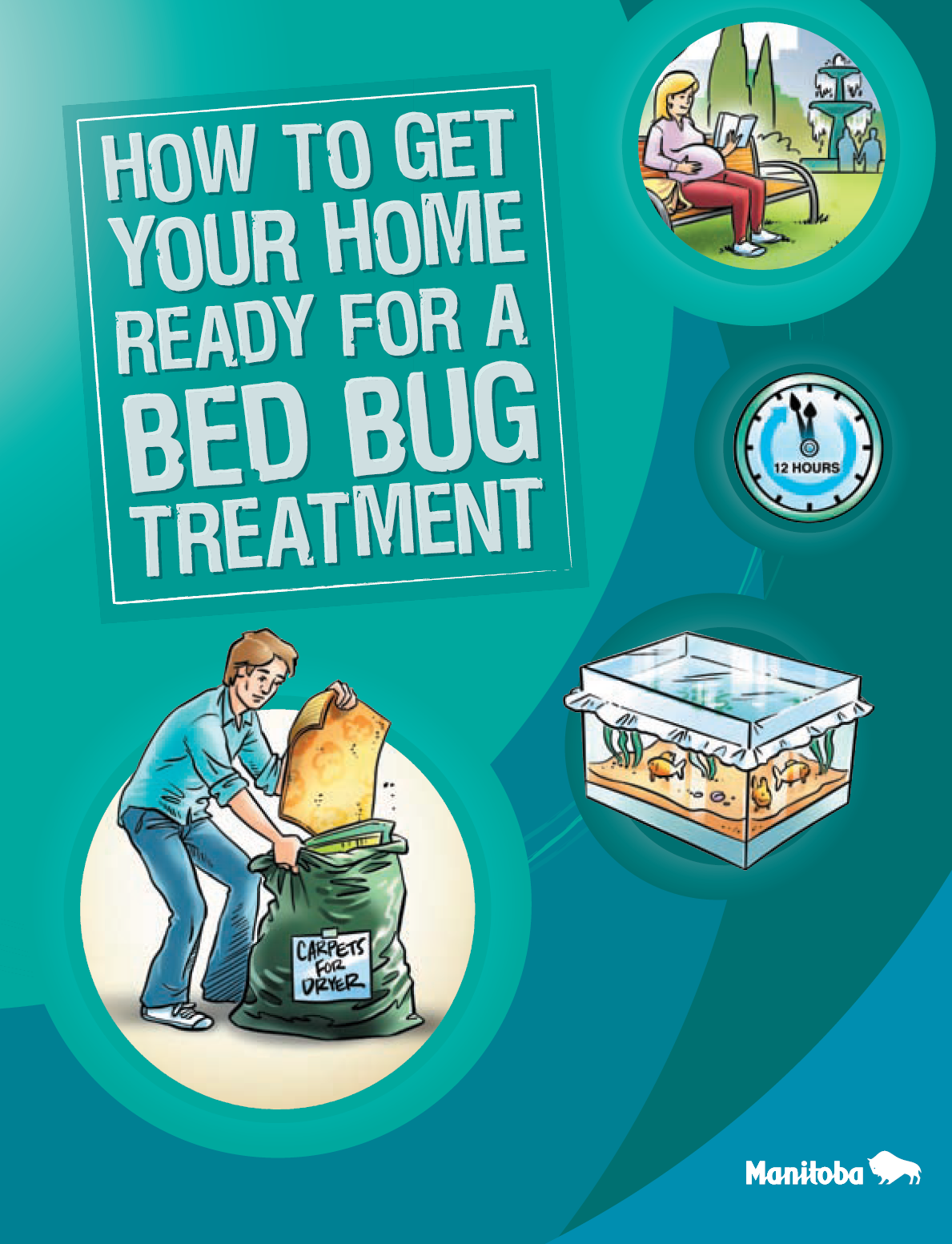 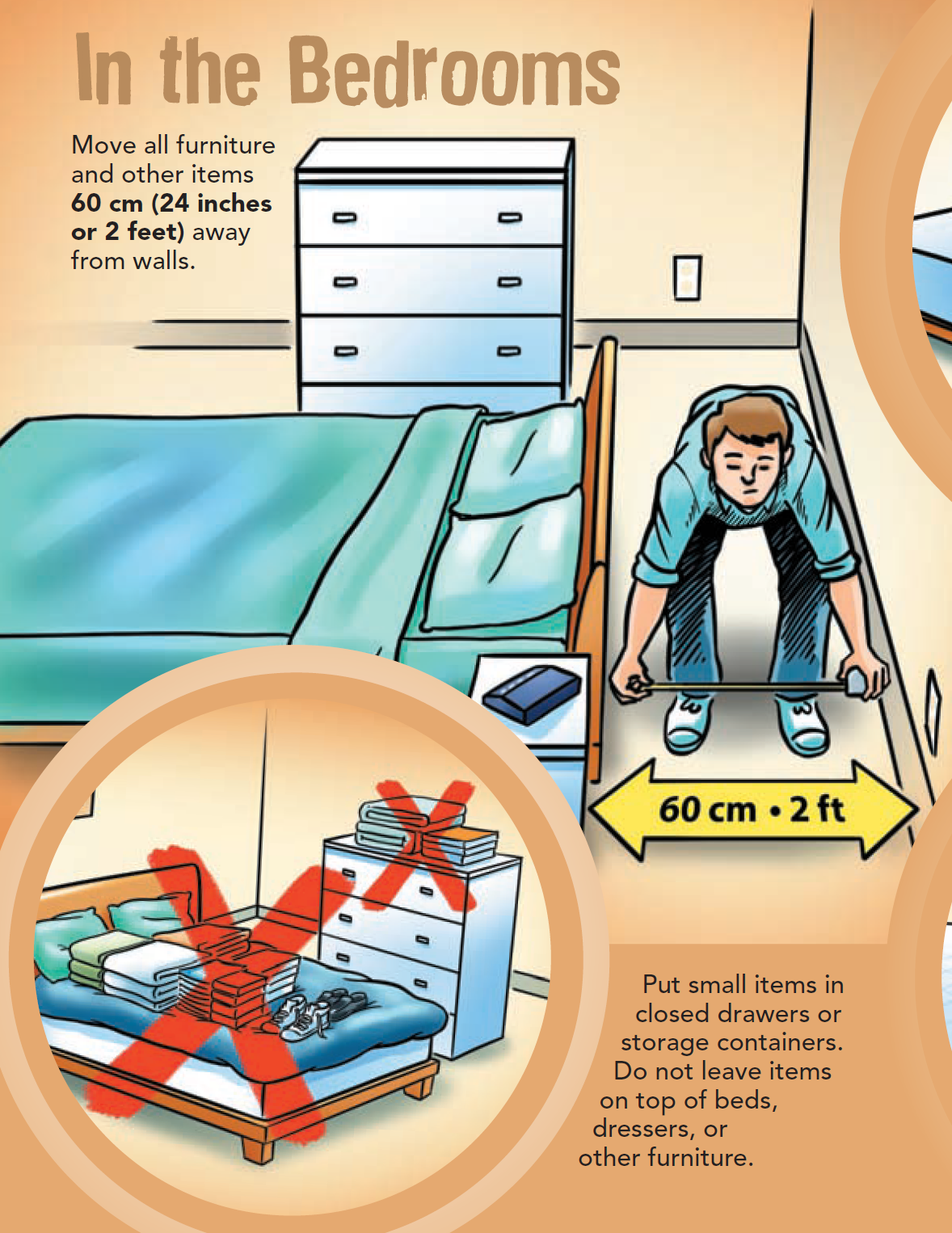 For any Bed Bug related inquiries or 
requests for informational materials, 
please contact:
1-855-3MB-BUGS
1-855-362-2847
E-mail: bedbugs@gov.mb.ca
Or visit: Manitoba.ca/bedbugs
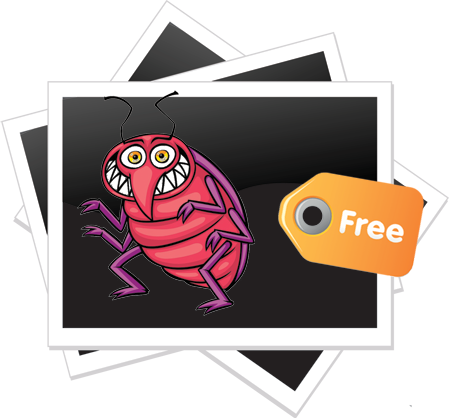 Contact Information
Jessica Isidro
Program Coordinator
Provincial Bed Bug Strategy
Jessica.Isidro@gov.mb.ca
(204) 786-7183
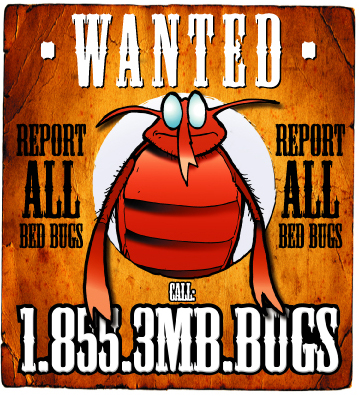